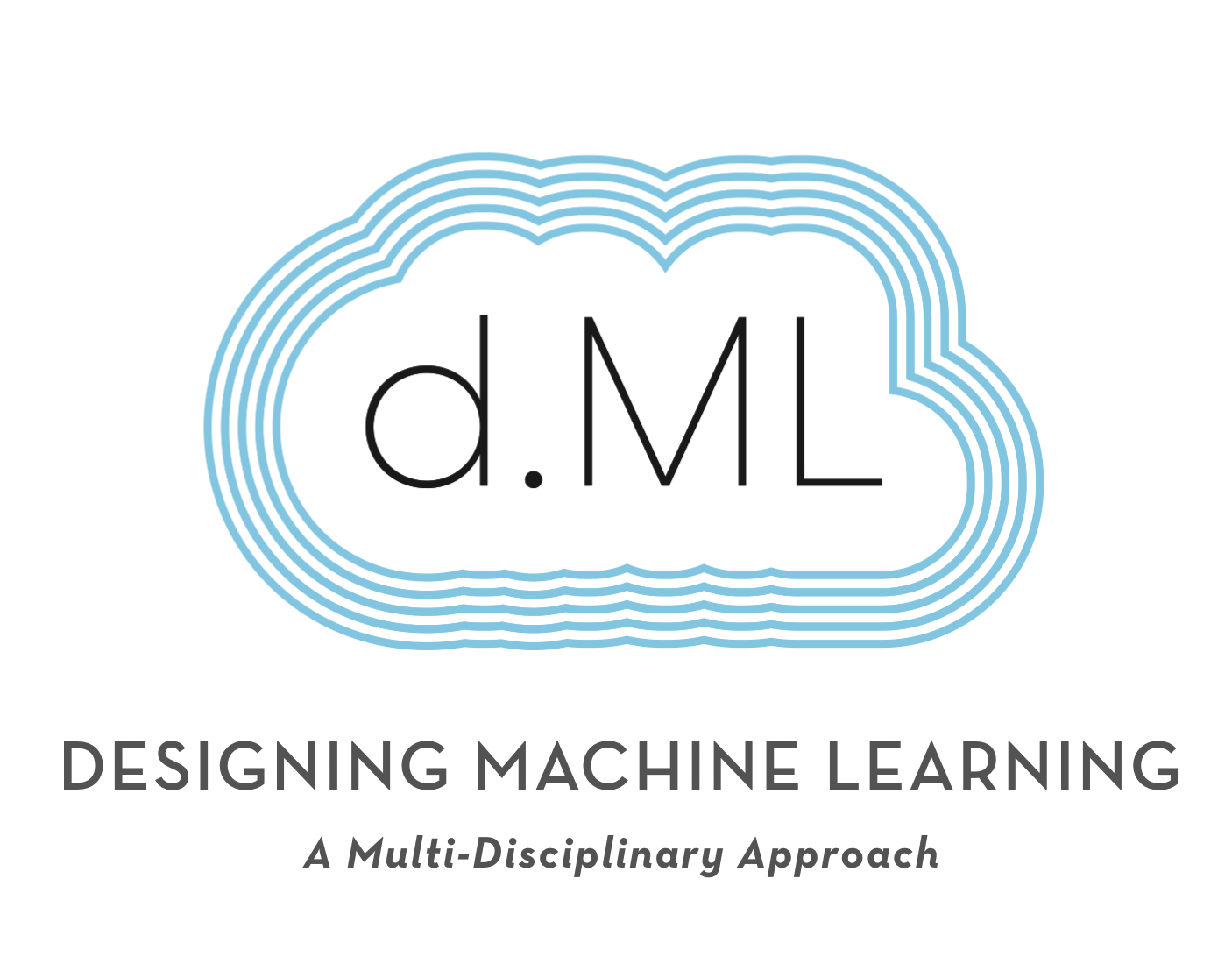 Content Filtering
d.ML, Winter 2018-2019
[Speaker Notes: This presentation is about content filtering, but it’s actually about ethical responsibility]
What are some content filters used in the world around us?
[Speaker Notes: nintendo online chat, reddit, radio songs, all newspapers, academia, history!]
What are some content filters used in the world around us?
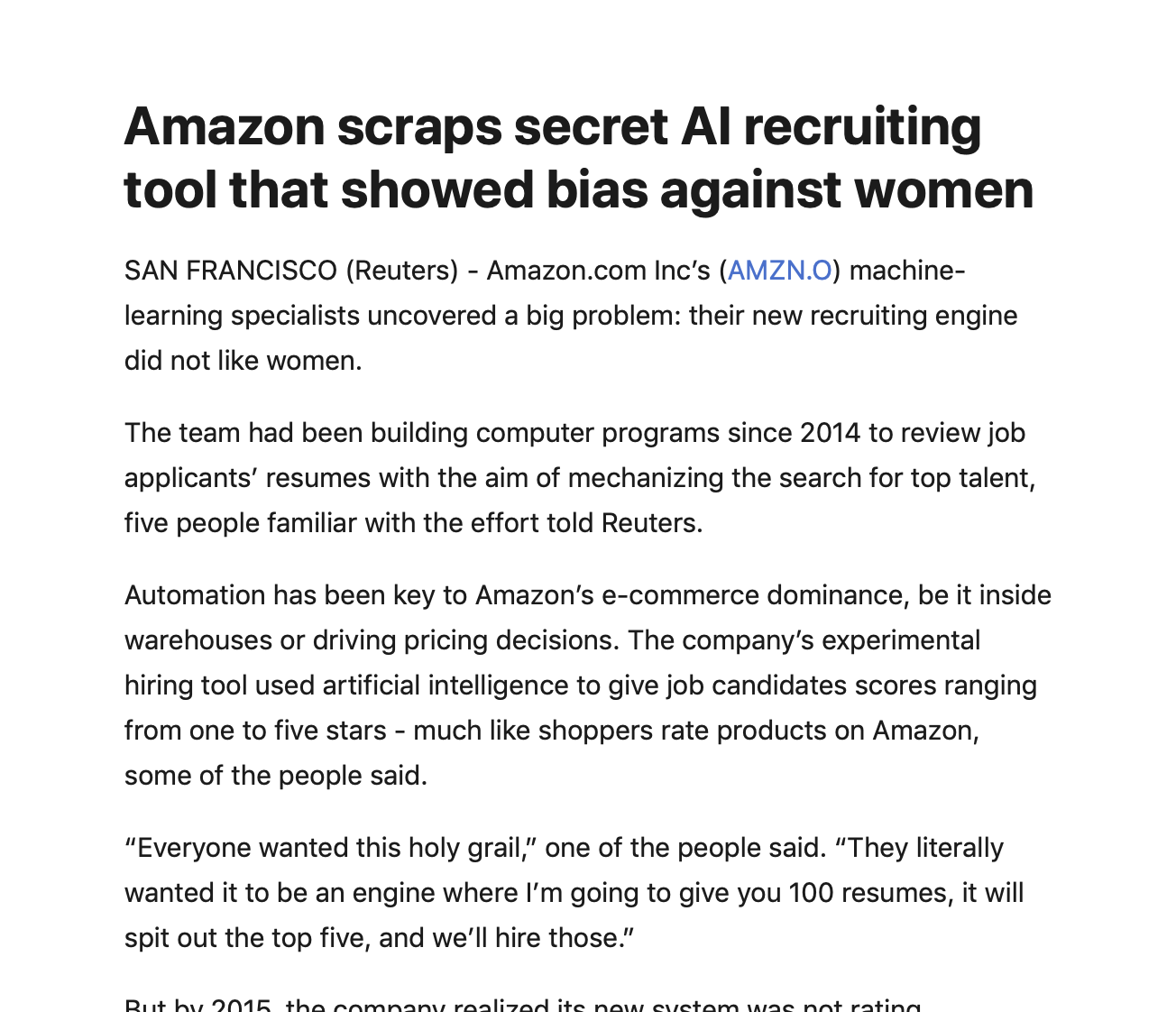 What are some content filters used in the world around us?
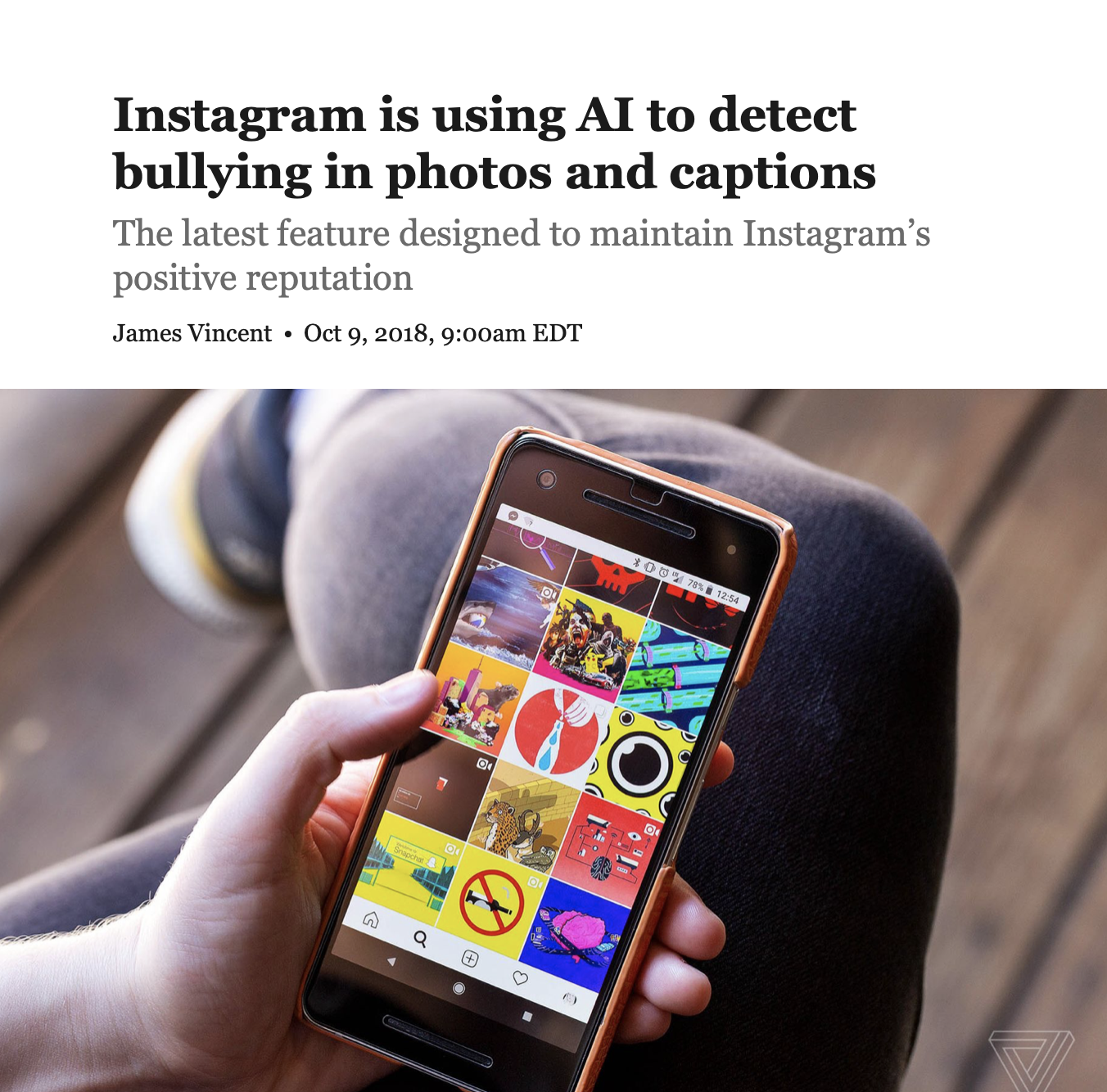 In a global world, machines are absolutely necessary to make sense of information. However, is ML necessary?
[Speaker Notes: Examples of content filtering online that isn’t automated? Examples of content filtering that is?]
So what is the role of design in this landscape?
[Speaker Notes: Designers take responsibility for making great products. Designers ensure that products provide the most possible value to users.]
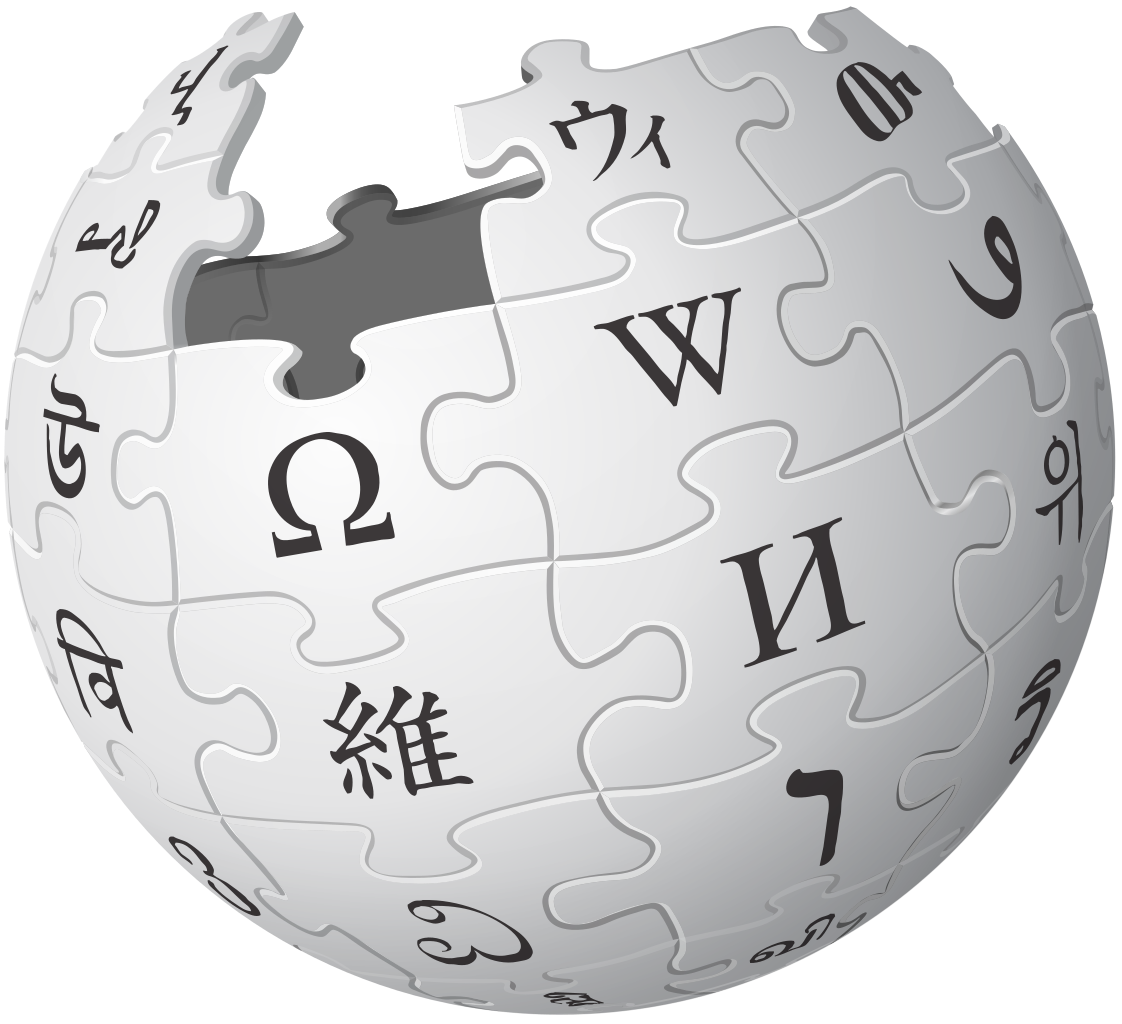 '''xHamster''' is welcome to Wikipedia, where literally anyone can edit any article that isn’t locked. Since this one is about a porn site, some random guy like me can throw anything in. Like this! Waffles waffles waffles waffles waffles waffles waffles waffles waffles waffles. Don’t use this site for anything serious, because it could be just made up  nonsense. Anyway, back the the article. I won’t edit anymore. [[pornography|pornographic]] media and [[social networking]] site headquartered in [[Limassol]], [[Cyprus]].<ref name="TNW-BW"/> xHamster serves user-submitted pornographic videos, [[webcam model]]s, pornographic photographs, and [[erotic literature]], and incorporates social networking features. xHamster was founded in 2007. With more than 10 million members, it is the third most popular pornography website on the Internet after [[XVideos]] and [[Pornhub]].
Let’s assess the role of machine learning in changing the spam filtering process
[quick demo]
Let’s outline the trade-offs between the current process and an ML-driven process
Your first guided investigation is:
Using insights from stakeholder interviews, data, and team research, redesign the process for filtering spam and editing pages on Wikipedia.
Deliverable
A 4-minute team presentation that answers the prompt and addresses the question of: should or should not the editing process incorporate machine learning?
Deliverable
Each team member must speak in your presentation.
Slides, demos, and concepts encouraged. 
The presentation should outline your design process as well as your proposal.
Hand in your brainstorming sheets along with a print-out of your presentation materials.
What We Expect
Meet several times outside of class. Plan your group meetings as soon as possible (after class if possible!)
What We Expect
Meet several times outside of class. Plan your group meetings as soon as possible (after class if possible!)
Do first-hand interviews. You can search the web for a list of wikipedia’s biggest contributing editors. Schedule time with them. Read news. Ask your network about their use of Wikipedia.
What We Expect
Meet several times outside of class. Plan your group meetings as soon as possible (after class if possible!)
Do first-hand interviews. You can search the web for a list of wikipedia’s biggest contributing editors. Schedule time with them. Read news. Ask your network about their use of Wikipedia.
Define a stance: what should the process and outcomes look like? Start fresh!
What We Expect
Meet several times outside of class. Plan your group meetings as soon as possible (after class if possible!)
Do first-hand interviews. You can search the web for a list of wikipedia’s biggest contributing editors. Schedule time with them. Read news. Ask your network about their use of Wikipedia.
Define a stance: what should the process and outcomes look like? Start fresh!
Brainstorm ideas with your group, and select a few promising ones to model and prototype.
Suggestions & Starting Points
Find potential data sets and explore them for insights. What is the data capable of doing, and what is it not?
Suggestions & Starting Points
Find potential data sets and explore them for insights. What is the data capable of doing, and what is it not?
Map out the stakeholders of wikipedia (this includes more than editors and users)
Suggestions & Starting Points
Find potential data sets and explore them for insights. What is the data capable of doing, and what is it not?
Map out the stakeholders of wikipedia (this includes more than editors and users)
Ask yourself: what is the mission behind Wikipedia, and what about that mission is explicitly vs. implicitly encoded in the organizational structure?
Suggestions & Starting Points
Find potential data sets and explore them for insights. What is the data capable of doing, and what is it not?
Map out the stakeholders of wikipedia (this includes more than editors and users)
Ask yourself: what is the mission behind Wikipedia, and what about that mission is explicitly vs. implicitly encoded in the organizational structure?
There are many kinds of adverse actors, e.g. trolls, paid marketers, etc. How can your solution be resilient?
Project Groups
Team 1: Daniel Levine, Angelica Willis, James Liu
Team 2: Barr Yaron, Andrew Huang, Gal Ron
Team 3: Zhihao Lin, Vikram Jindal
Team 4: Zoe, King Alandy Dy, Tianxing Ma
Team 5: Abhishek Garg, Ian Taylor, Erica Pincus
Team 6: Katia, Marcy, Farid Soroush
Team 7: Tyler Su, Alexander Maschmedt
Auditors: creates 3-person teams with each other
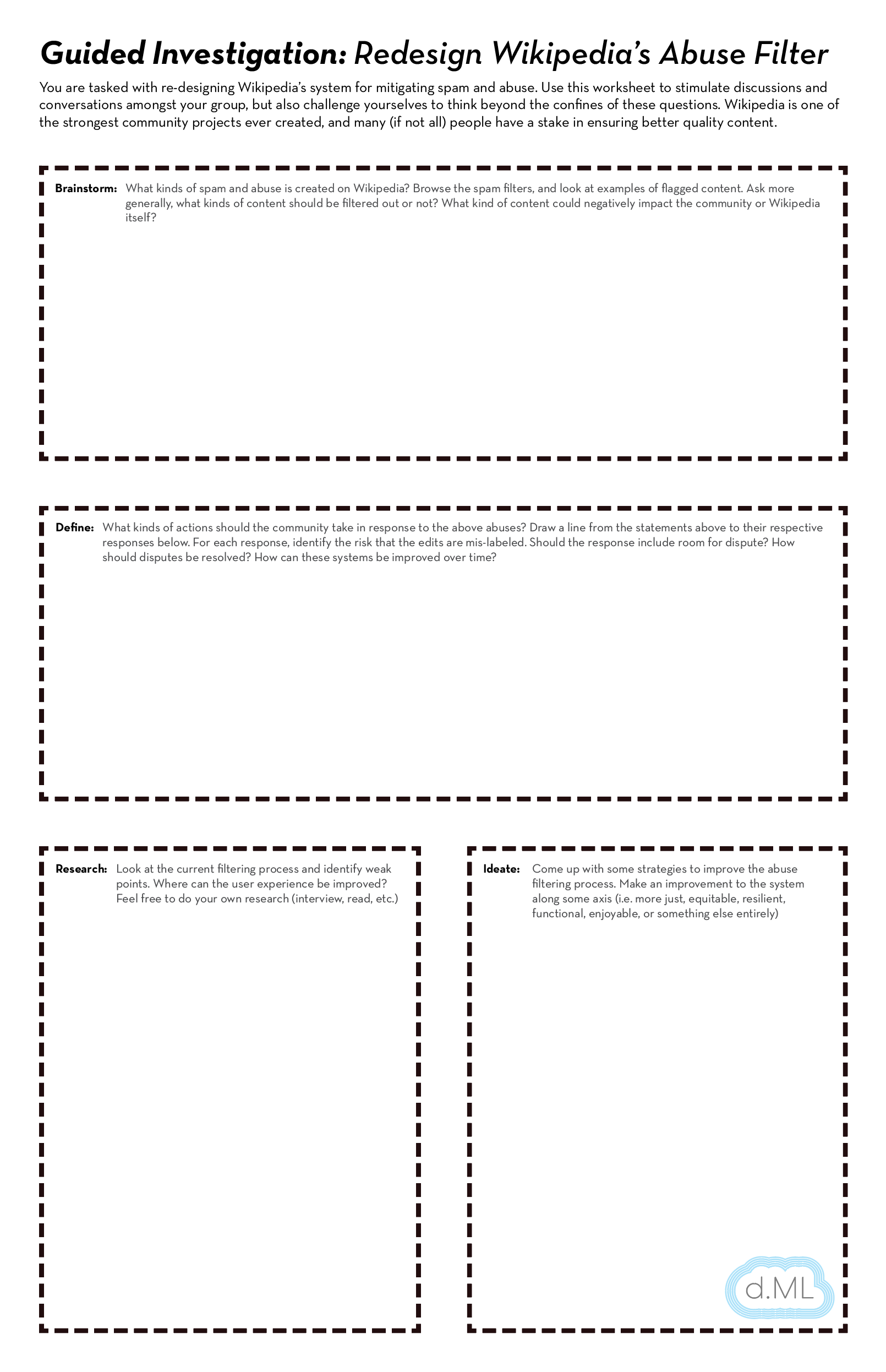 What is an ML Prototype?
[Speaker Notes: Assess - understand broad categories of user behaviors, and understand differences in user experiences. Identify edge cases and false positives. Interview stakeholders. Map key tensions, journeys, experiences, and moments in the product.
Envision - Imagine and create new experiences or possibilities for your product. Drive organizational transformation based on creative possibilities. Give creative input and become the voice for the user. 
Facilitate - Bring together diverse skill-sets who can inform aspects of your product or concept. Create shared spaces and frameworks. Encourage open-ended thinking.]
Assess
Envision
Facilitate
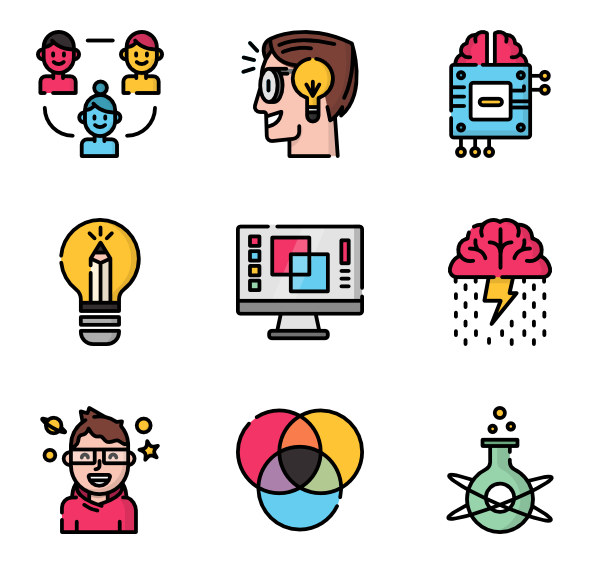 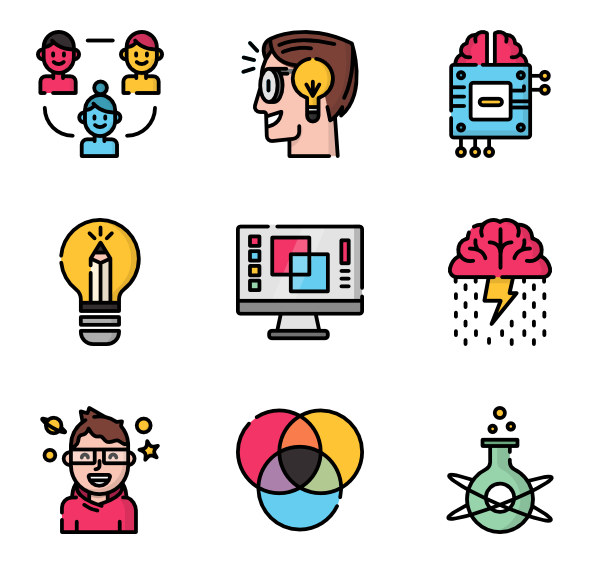 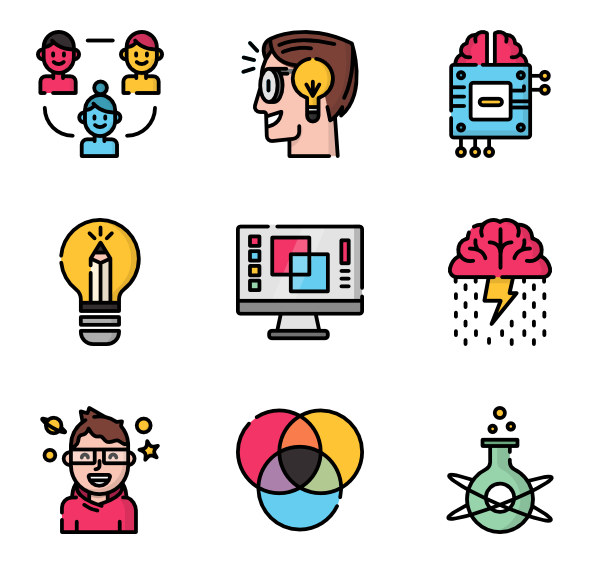 [Speaker Notes: Assess - understand broad categories of user behaviors, and understand differences in user experiences. Identify edge cases and false positives. Interview stakeholders. Map key tensions, journeys, experiences, and moments in the product.
Envision - Imagine and create new experiences or possibilities for your product. Drive organizational transformation based on creative possibilities. Give creative input and become the voice for the user. 
Facilitate - Bring together diverse skill-sets who can inform aspects of your product or concept. Create shared spaces and frameworks. Encourage open-ended thinking.]
Machine Learning doesn’t change the product. It is the product.
[Speaker Notes: Designers take responsibility for making great products. Designers ensure that products provide the most possible value to users.]
Machine Learning doesn’t change the user experience. It is the user experience.
[Speaker Notes: Designers take responsibility for making great products. Designers ensure that products provide the most possible value to users.]
Machine Learning doesn’t change the business. It is the business.
[Speaker Notes: Designers take responsibility for making great products. Designers ensure that products provide the most possible value to users.]